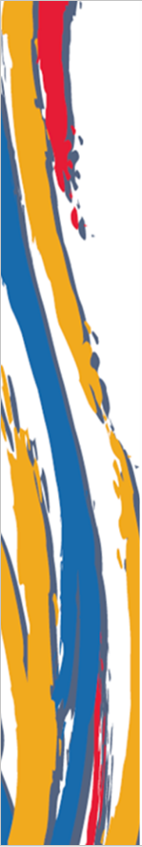 Plenaria 02-2024
PENM VIH 2022 – 2027ACTUALIZADO
Visión 
El Salvador cuenta con un marco de acción nacional multisectorial para acelerar la respuesta en la erradicación de la transmisión del VIH, así como del estigma y discriminación en todas sus formas, especialmente en las poblaciones claves, asegurando la protección social y la sostenibilidad de las acciones; Avanzando con pasos firmes, eficaces y eficientes hacia la eliminación del VIH en El Salvador en 2030. 
Misión 
Articular y coordinar una respuesta acelerada al VIH para la eliminación del VIH en El Salvador, asegurando la sostenibilidad y el acceso universal a la prevención, tratamiento, atención y apoyo relacionados al VIH, con base en estándares internacionales que propicien un entorno de respeto a los derechos humanos, equidad de género diversidad sexual.
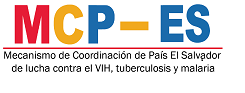 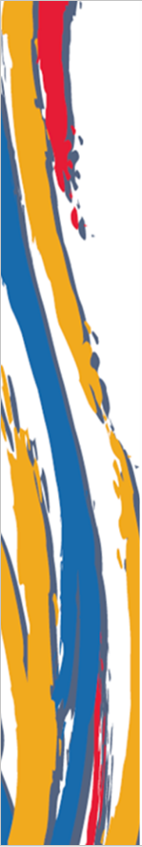 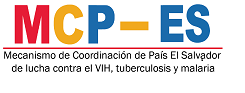 OBJETIVO DEL PENM 2022 – 2027ACTUALIZADO
El objetivo principal del Plan es promover y coordinar estrategias sostenibles e integrales para eliminar el VIH y las infecciones de transmisión sexual como problemas de salud pública en El Salvador, mediante estrategias de prevención, detección temprana y tratamiento efectivo, creando entornos favorables que faciliten la protección social.
Objetivos estratégicos:
OE.1. Asegurar un financiamiento sostenible.
OE.2. Reducir la vulnerabilidad y el riesgo de transmisión del VIH y las ITS.
OE.3. Garantizar el acceso universal a servicios de diagnóstico temprano del VIH y las ITS.
OE.4. Proveer atención integral y oportuna a las personas con VIH e ITS.
OE.5. Fortalecer la adherencia a los servicios de atención integral.
OE.6. Promover entornos favorables que faciliten la protección social.
OE.7. Establecer sistemas robustos de gestión, monitoreo y evaluación.
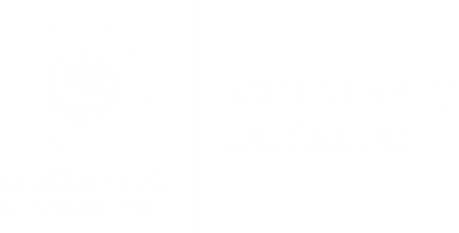 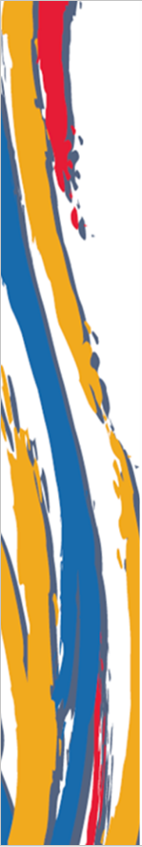 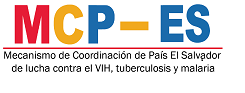 INDICADORES DE IMPACTO PENM 2022 – 2027ACTUALIZADO
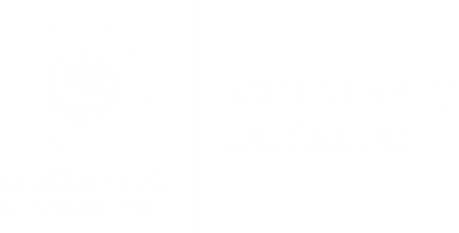 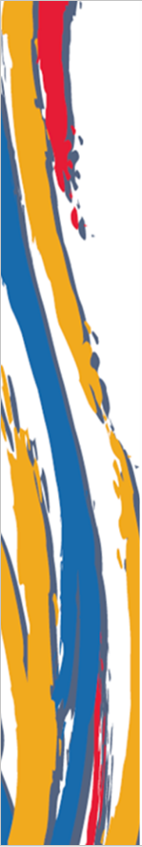 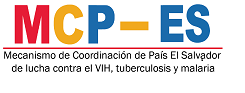 PRESUPUESTO PENM 2022 – 2027  ACTUALIZADO
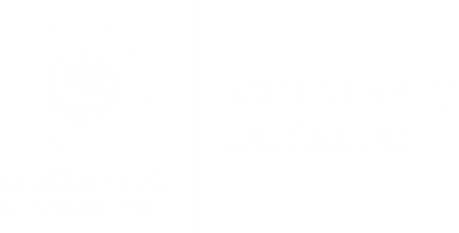 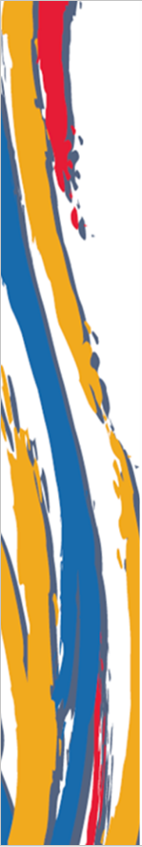 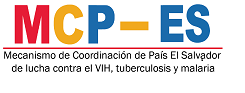 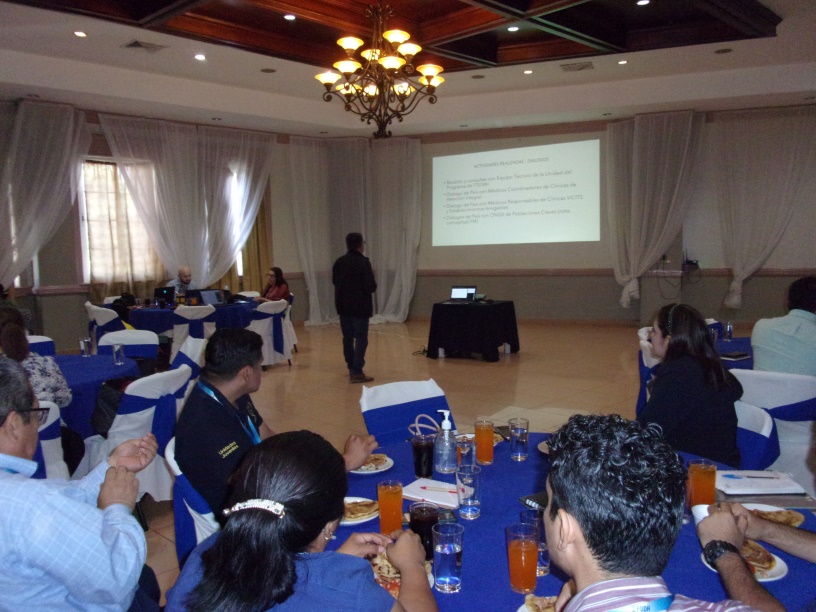 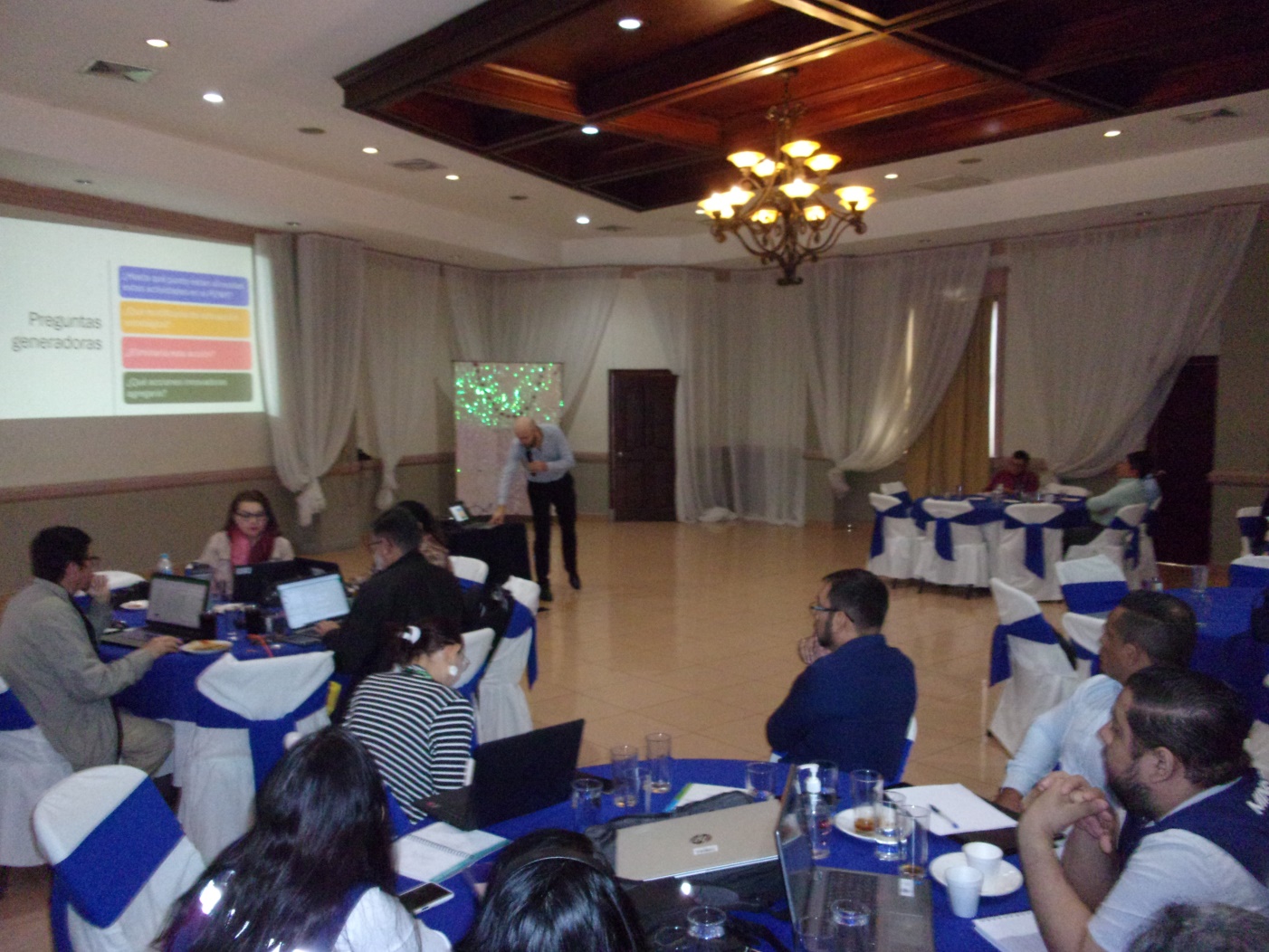 Consulta en el Oriente del país, Hotel Florencia, San Miguel, viernes 16 de febrero
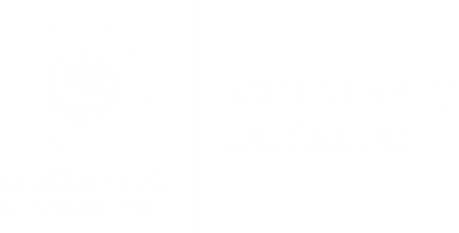 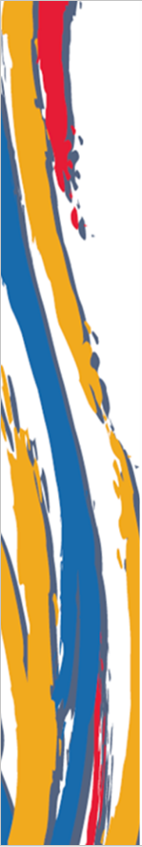 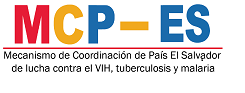 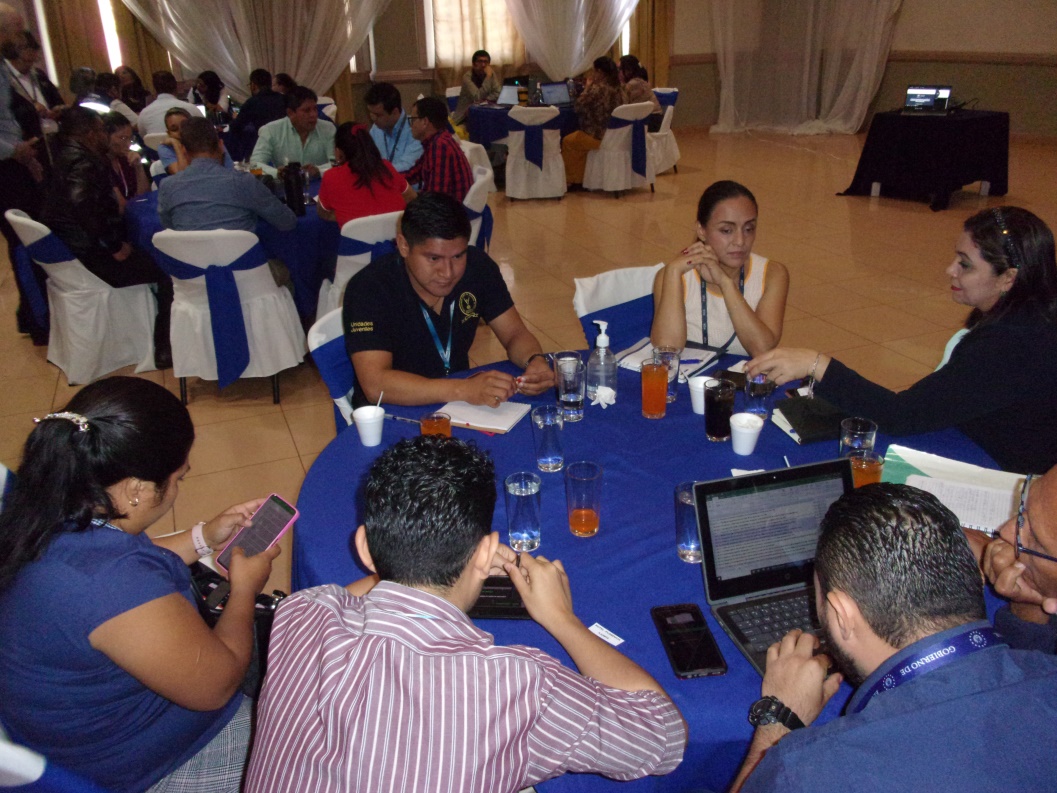 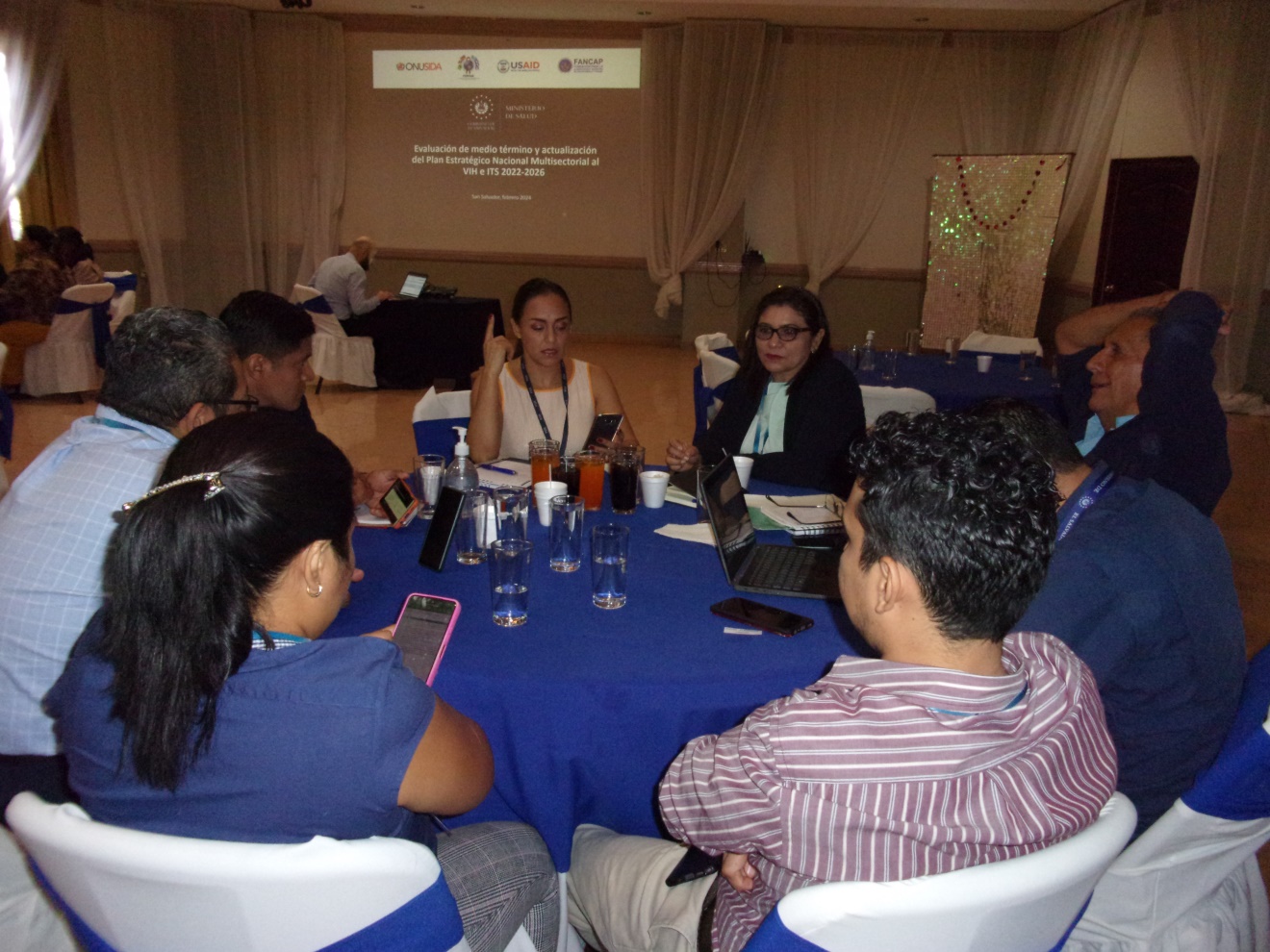 Consulta en el Oriente del país, Hotel Florencia, San Miguel, viernes 16 de febrero
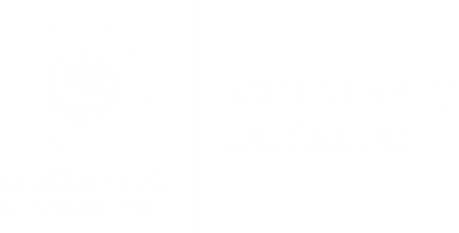 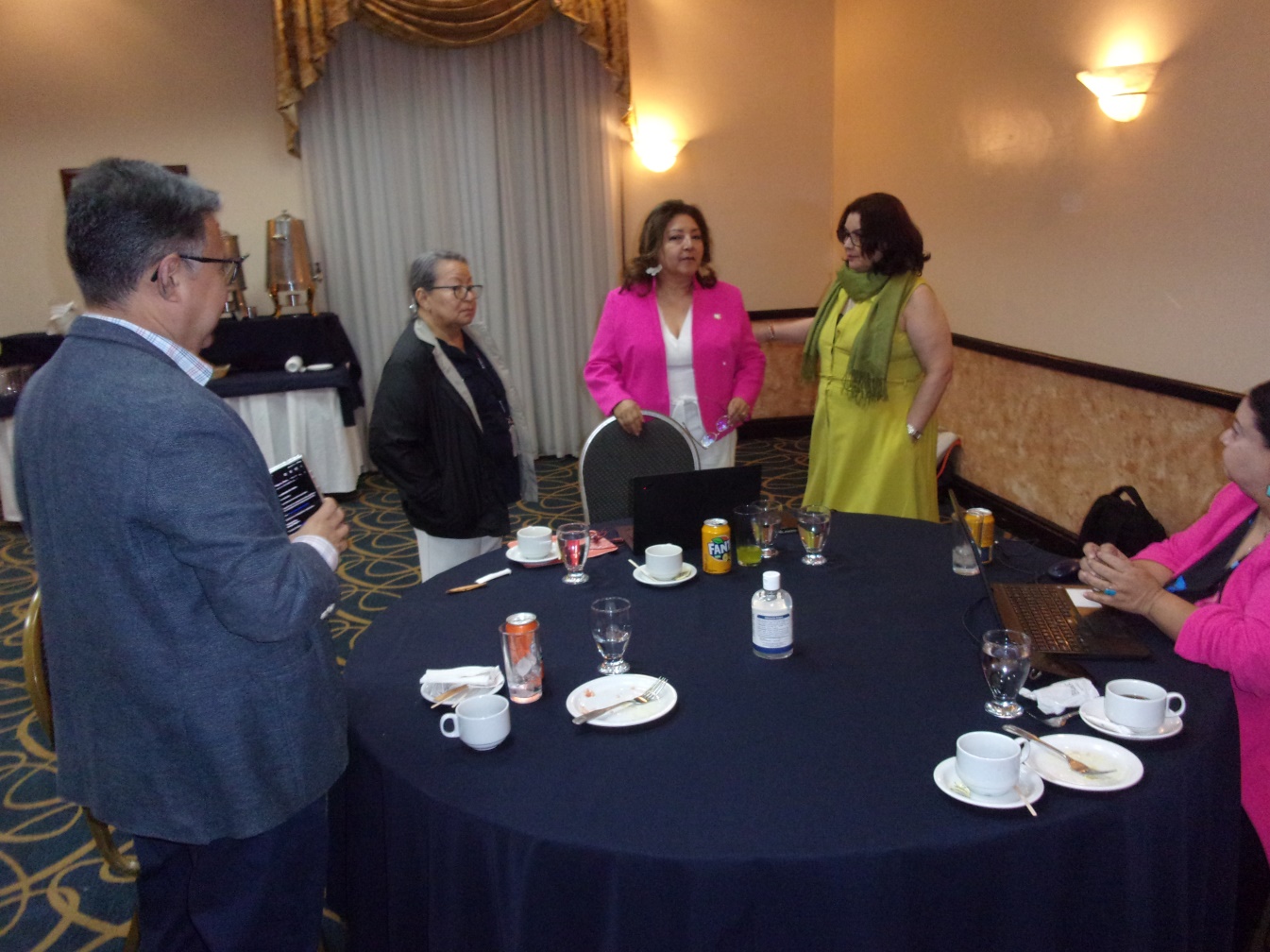 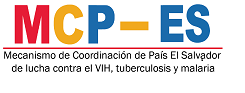 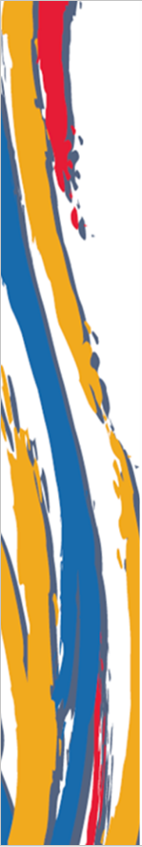 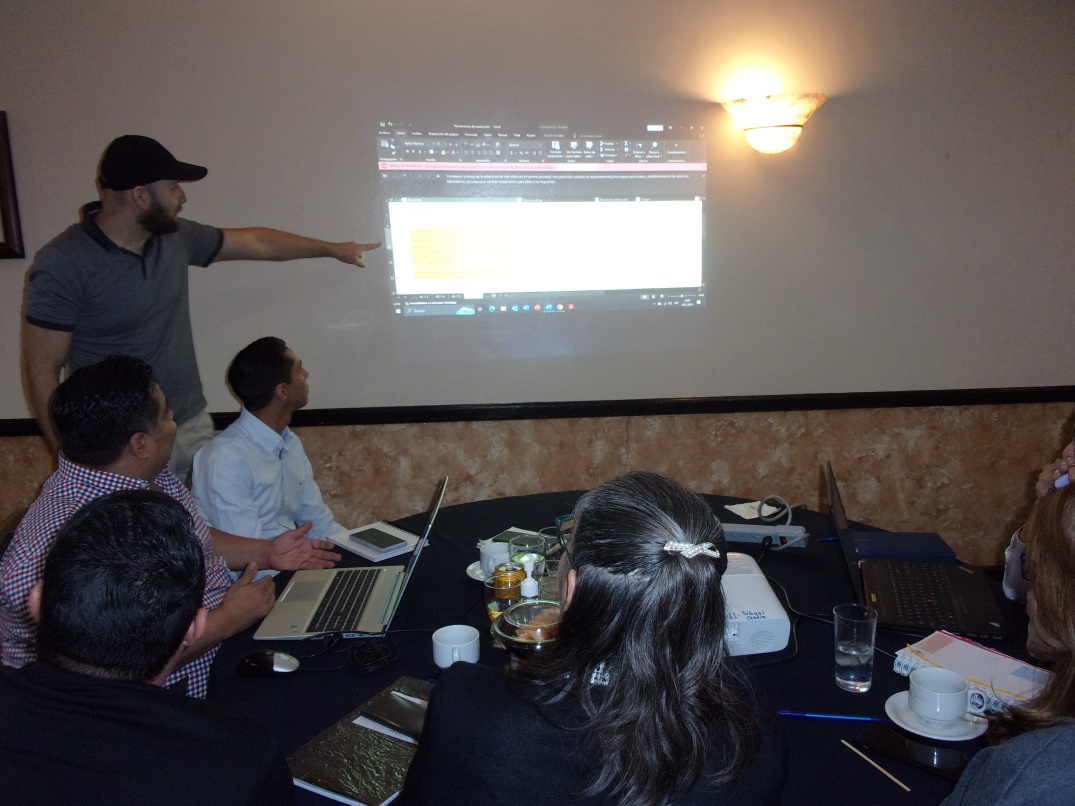 Consulta en San Salvador, grupo 1, Hotel Barceló, San Miguel, viernes 20 de febrero,2024
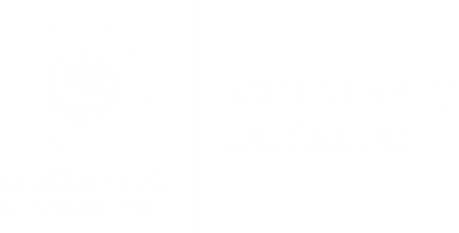 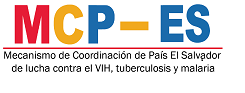 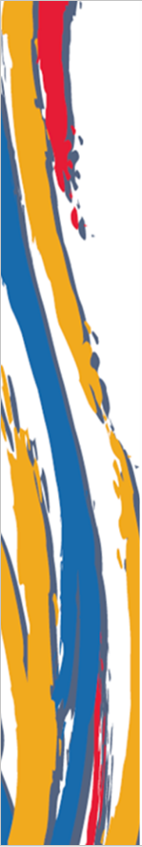 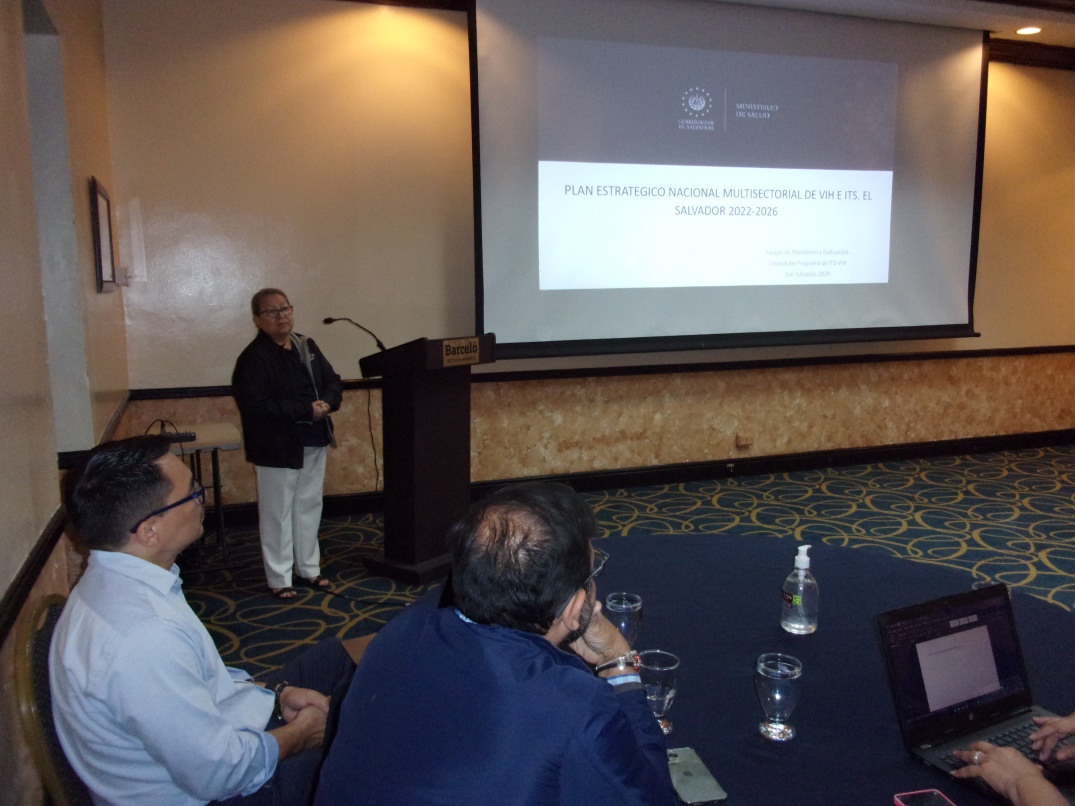 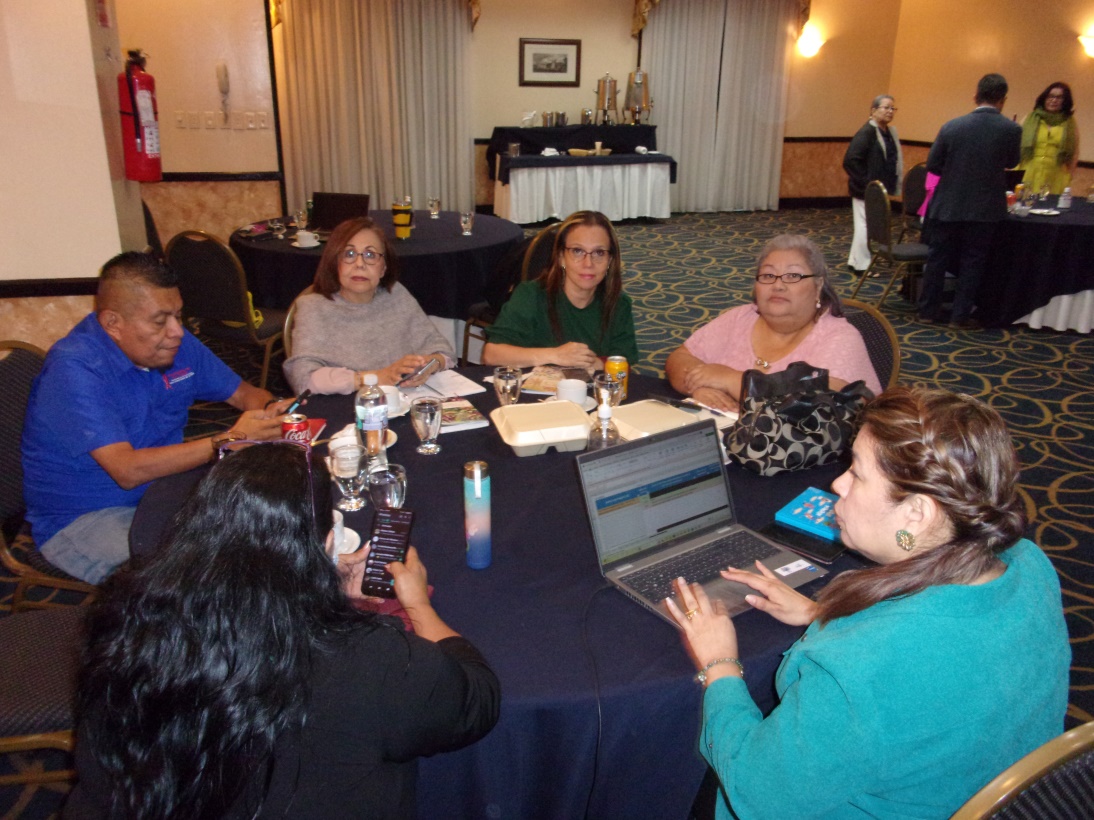 Consulta en San Salvador, grupo 1, Hotel Barceló, San Miguel, viernes 20 de febrero
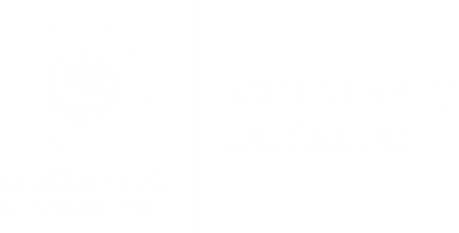 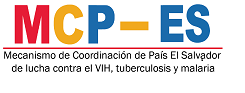 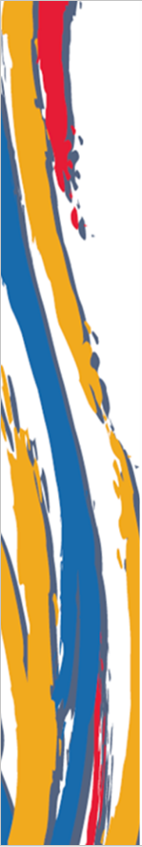 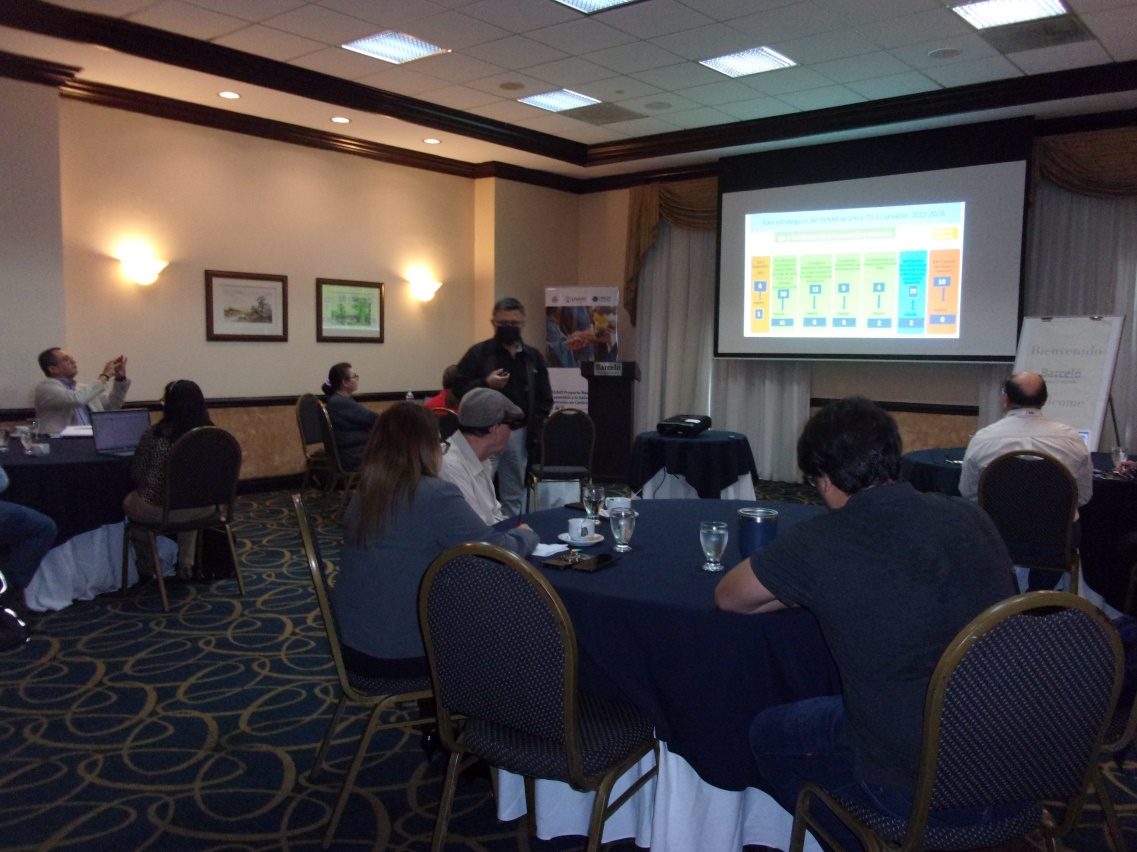 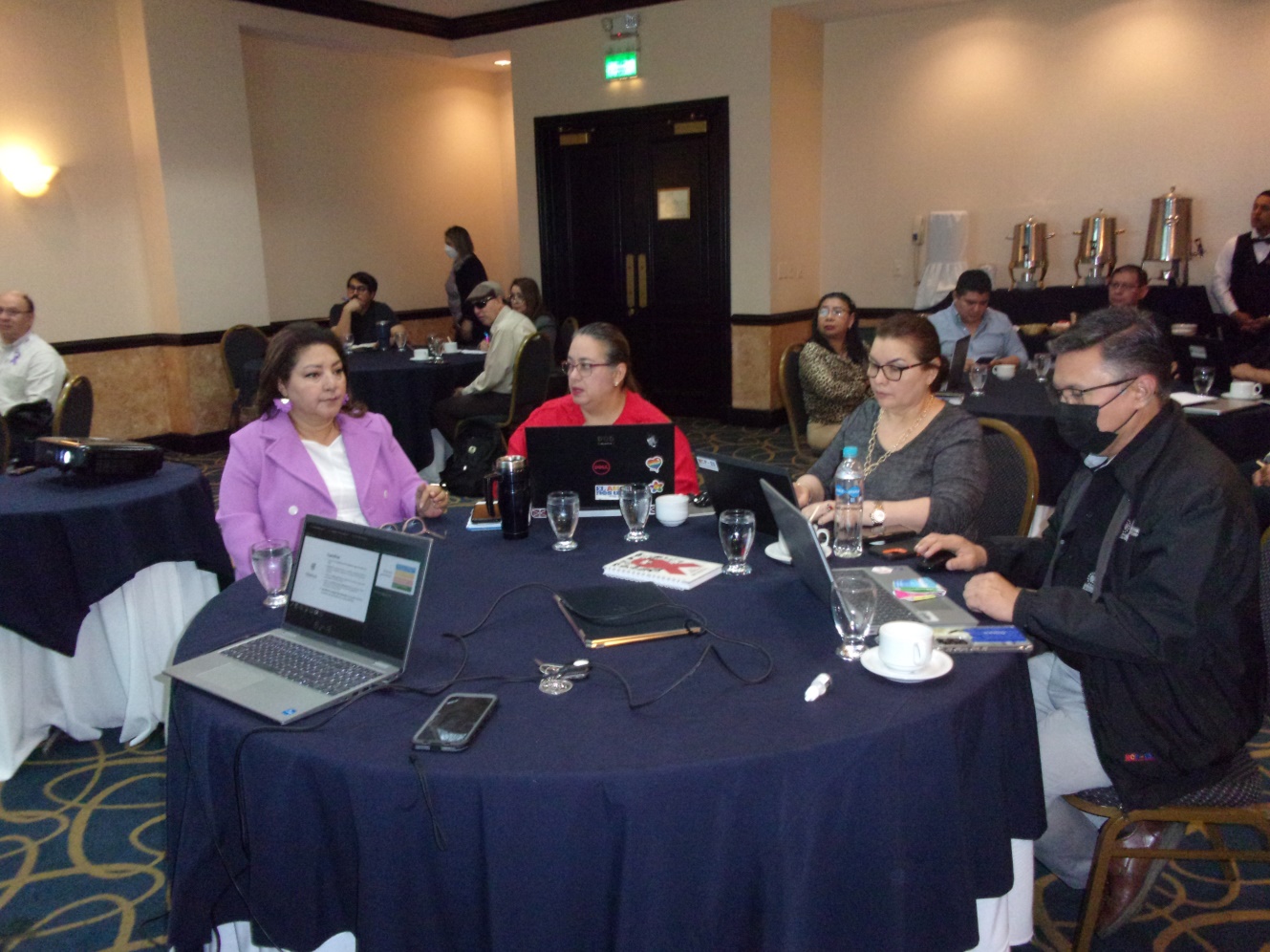 Consulta en San Salvador, grupo 2, Hotel Barceló, San Miguel, viernes 8 de marzo,2024
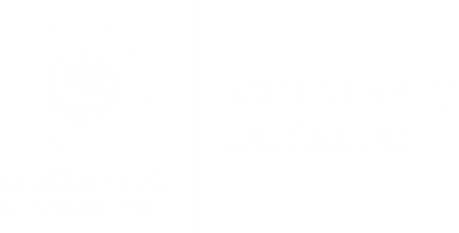 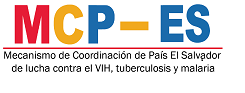 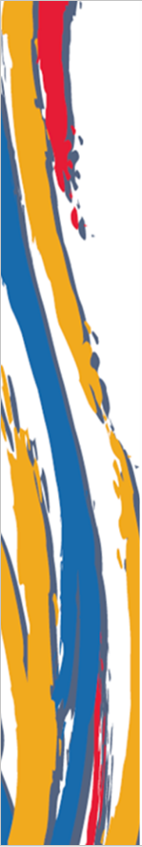 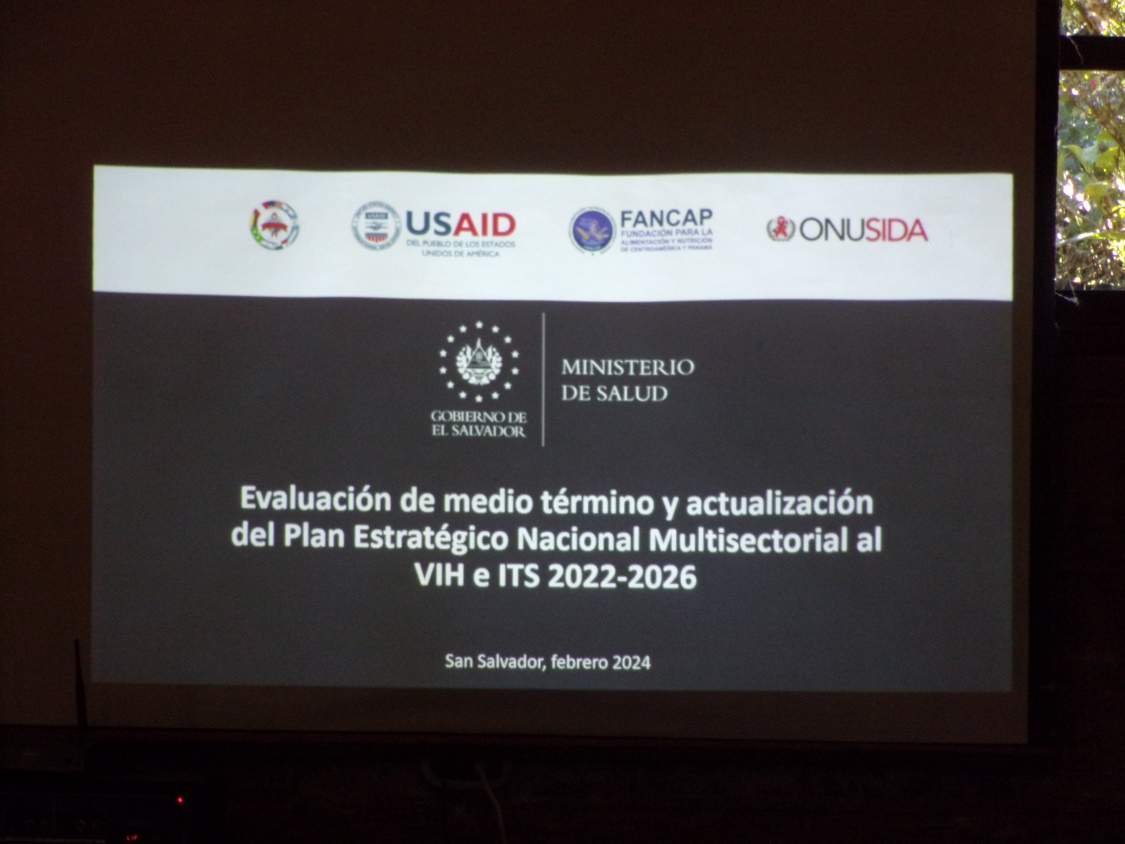 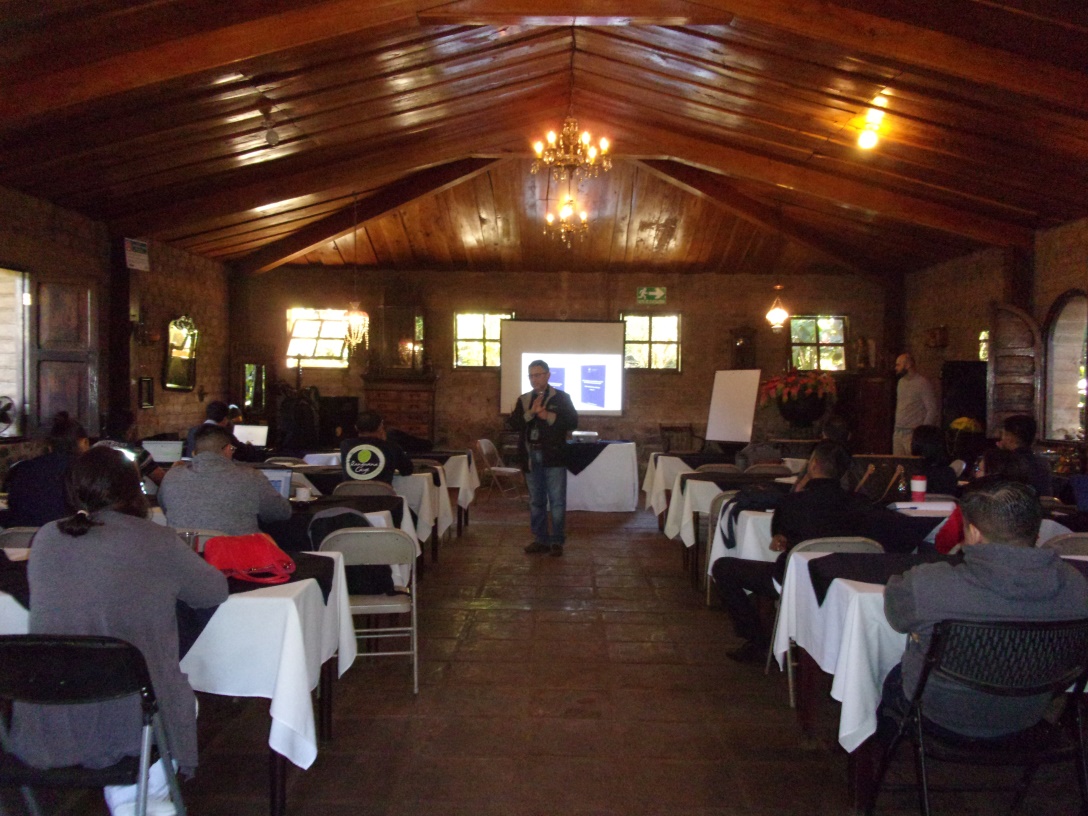 Consulta en Occidente del país, Jardin de Celeste,Ahuachapan, viernes 22 de febrero,2024
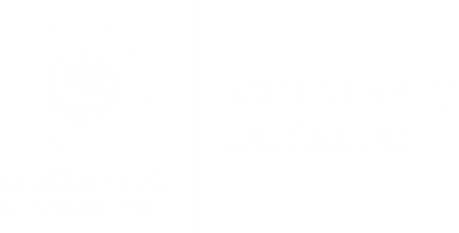 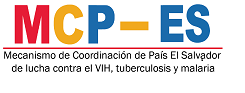 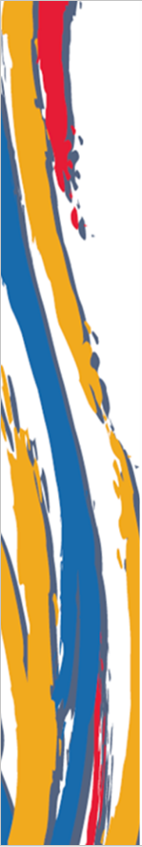 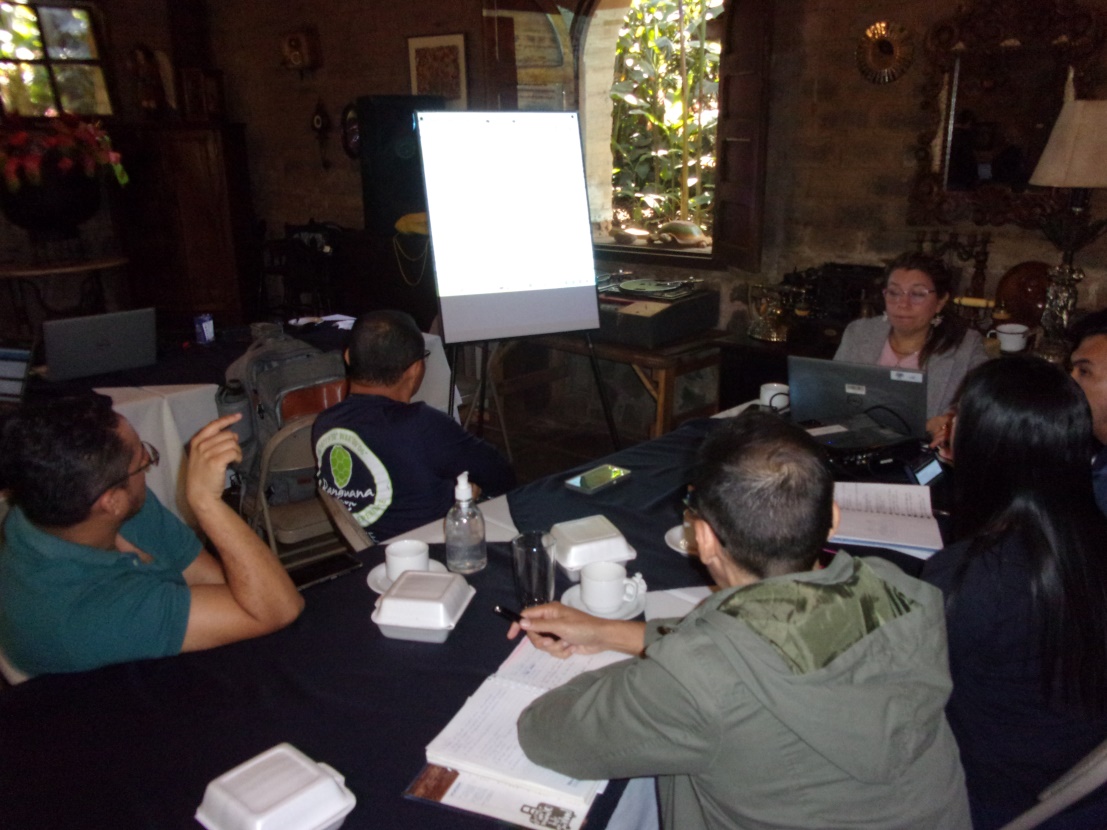 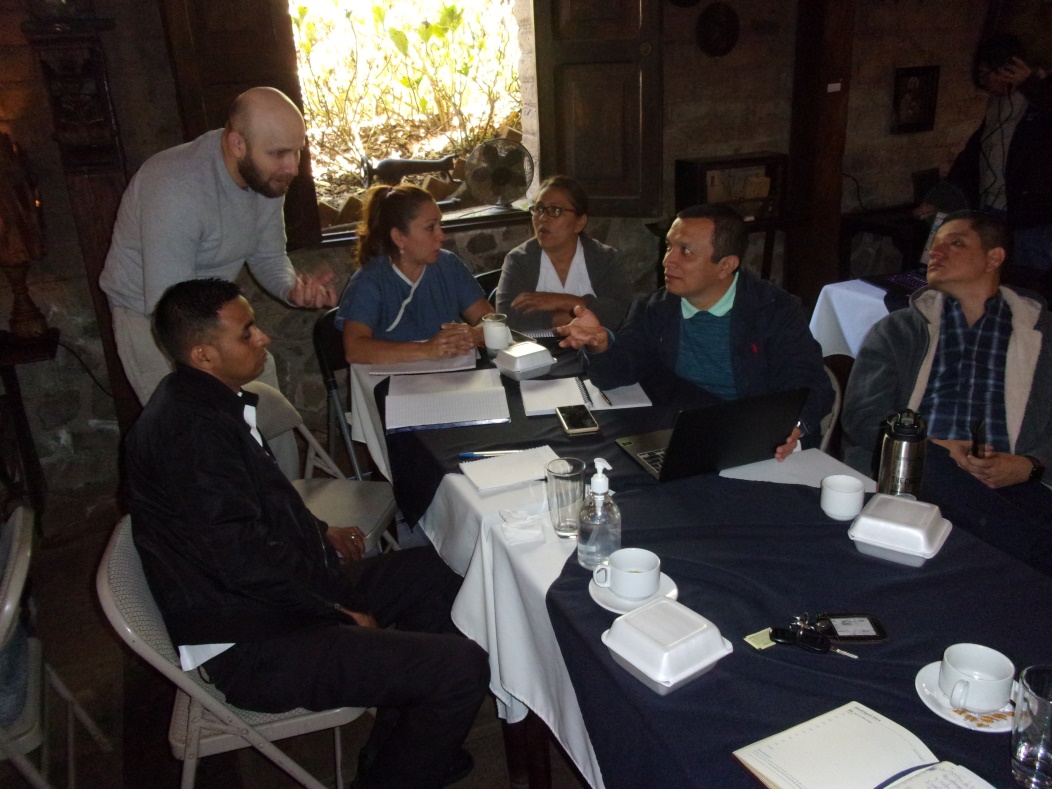 Consulta en Occidente del país, Jardin de Celeste,Ahuachapan, viernes 22 de febrero,2024
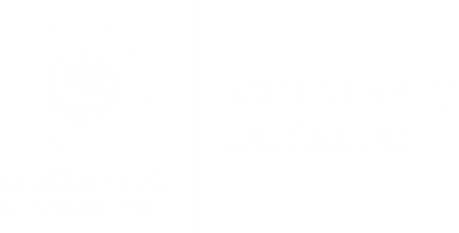 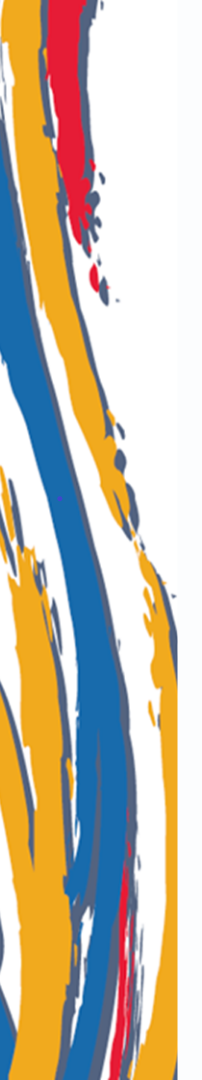 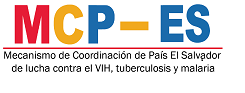 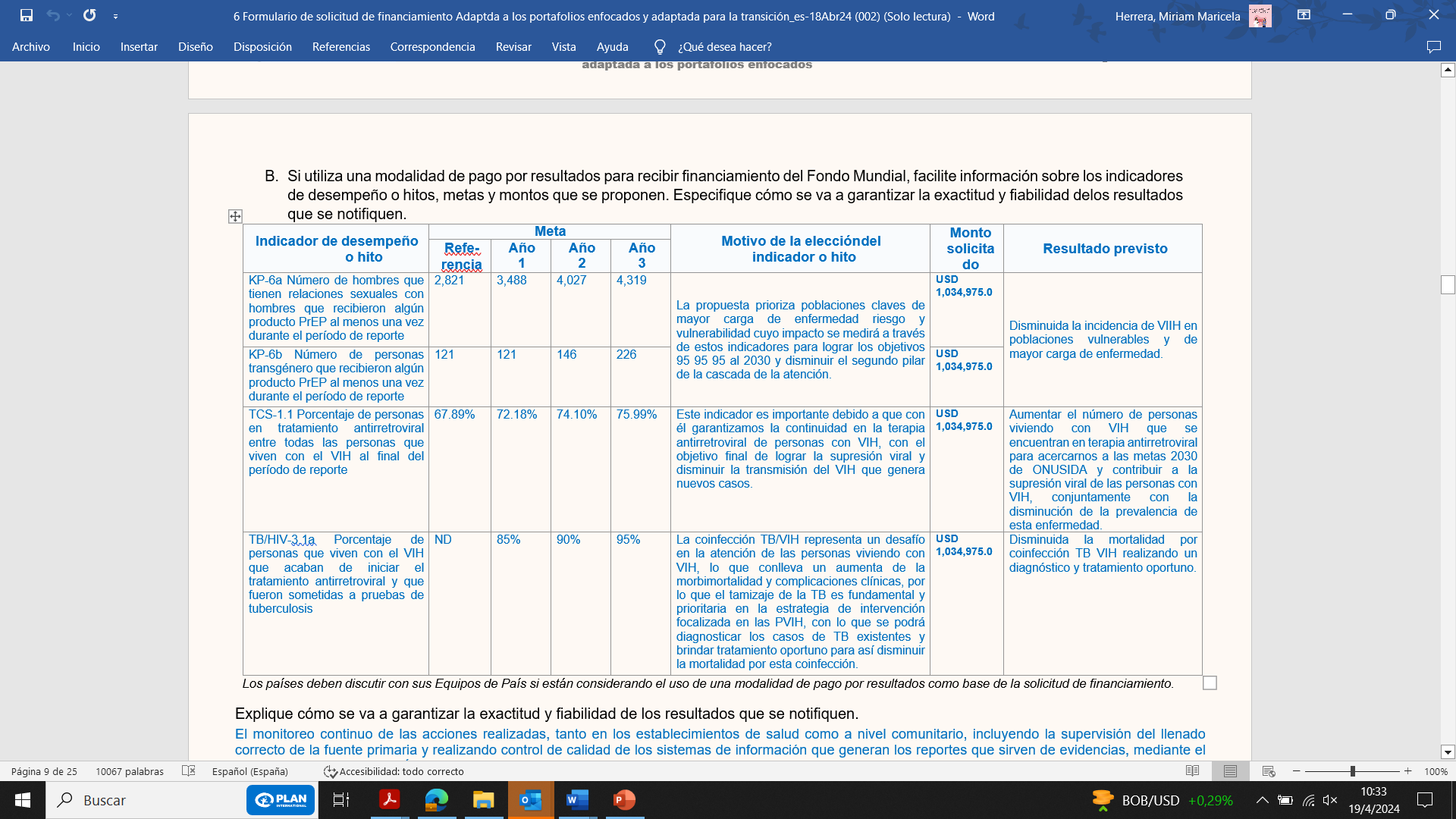 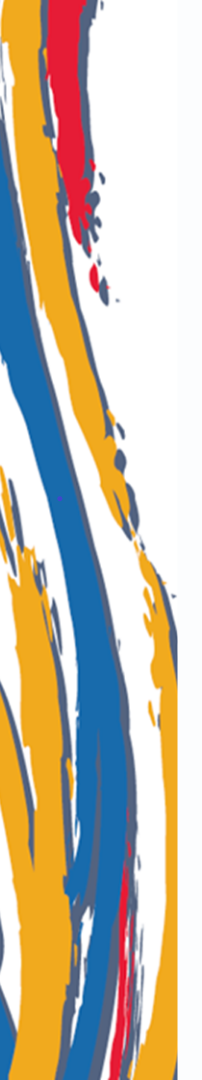 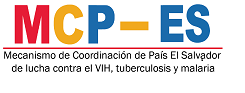 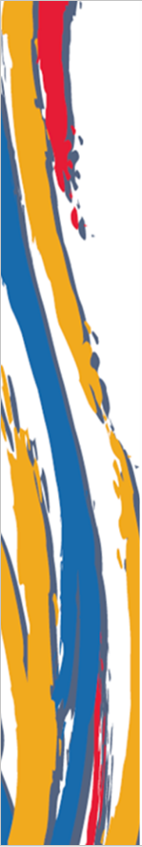 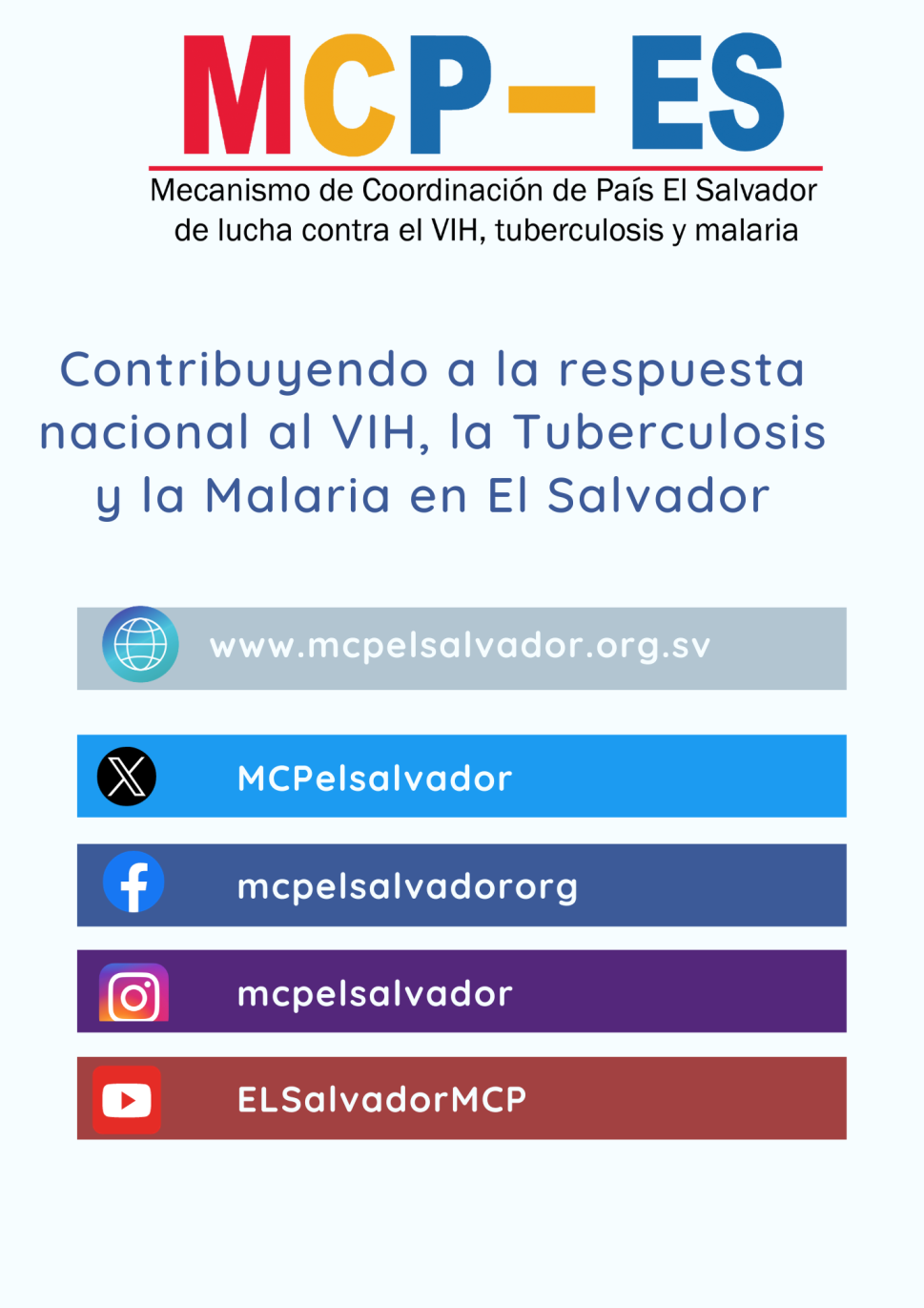 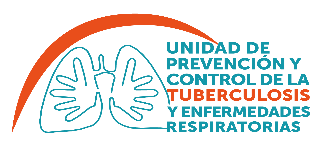 Gracias por su atención!
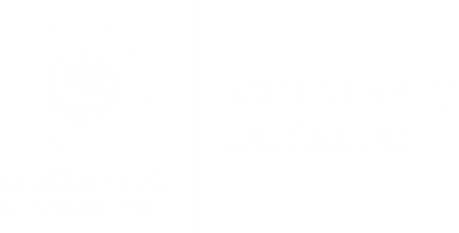